Institute of Economic Studies
Faculty of Social Sciences
Charles University in Prague
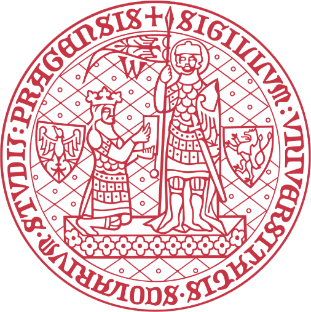 Lesson 11
Examplesof financial futures
Financial markets instruments
[Speaker Notes: Ztlumené efekty: 2,3,4
Odstranit srážku kamionu: snímek 8, 1:33 – 1:45]
Introduction
Subtitles
Cz
En
None
1
Broad categories of financial futures
Short-term interest rate futures
Long-term interest rate futures
Currency futures
Stock index futures
2
General remarks
Examples used are hypothetical and are for illustrative purpose only; they do not coincide with specifications of currently traded contracts
Futures exchanges are constantly introducing new contracts, deleting contracts or changing specifications of existing contracts
Some large exchanges trading futures contracts
United States: Chicago Board Options Exchange (CBOE), Chicago Board of Trade (CBOT), New York Mercantile Exchange (NYMEX), New York Board of Trade (NYBOT)
United Kingdom: London International Financial Futures and Options Exchange (LIFFE), part of Intercontinental Exchange
Continental Europe: Eurex Exchange (Germany), Euronext (Netherlands)
Examples of financial futures
2
Finanční futuritní kontrakty, s nimiž se nejčastěji v praxi setkáváme a jejichž zjednodušené příklady si v této lekci probereme, se dají rozdělit do čtyř základních kategorií.
Krátkodobá úroková futurita je kontrakt, jehož podkladovým aktivem je krátkodobý, např. tříměsíční vklad o dané výši.
Dlouhodobá úroková futurita je kontrakt, jehož podkladovým aktivem je fiktivní dlouhodobá obligace se stanoveným výnosem do splatnosti.
Měnová futurita je kontrakt, jehož podkladovým aktivem je určité množství měny, obchodované vůči americkému dolaru.
Akciová indexní futurita je futuritní kontrakt, jehož podkladovým aktivem je peněžní hodnota daného akciového indexu.
Dříve než se seznámíme s představiteli výše uvedených kontraktů, vždy s jedním z každé výše uvedené kategorie, vezměme na vědomí několik následujících sdělení.
Uváděné příklady mají v prvé řadě cvičný charakter. Jejich cílem je objasnit fungování příslušných kontraktů a upozornit na jejich osobité rysy. Aspirací není popisovat aktivně obchodované produkty.
Je třeba mít na paměti, že futuritní kontrakty prodělávají neustále změny. Některé zanikají, jiné vznikají a specifikace existujících kontraktů mohou být modifikovány. Držet krok s tímto neustálým pohybem by bylo pro tento kurz příliš těžkopádné. A bylo by to i zbytečné, neboť substance zůstává prováděnými změnami nedotčena.
Na závěr tady máte několik jmen důležitých futuritních burz. Ty největší se nalézají ve Spojených státech. Velkými hráči jsou rovněž obchodní centra v Londýně, kontinentální Evropě či ve velkých asijských městech. Webové stránky těchto institucí obsahují bohatství empirického materiálu pro ty z vás, kteří dychtí po prohloubení praktických vědomostí.
The financial futures contracts that are most frequently encountered in real life, simplified examples of which are discussed in this lesson, can be divided into four broad categories.
A short-term interest rate futures is a contract whose underlying asset is a short-term, typically a three-month, deposit of a given amount.
A long-term interest rate futures is a contract whose underlying asset is a hypothetical long-term bond with a specified yield to maturity.
A currency futures is a contract whose underlying asset is a certain amount of currency, usually traded against the US dollar.
A stock index futures is a contract whose underlying asset is the monetary value of a given stock index.
Before we familiarize ourselves with representatives of the above contracts, one from each of the above categories, take note of the following points.
The examples are presented primarily for teaching purposes. The aim is to clarify the functioning of the contracts in question and to draw attention to their distinctive features. There is no intention to describe contracts that are actively traded.
Keep in mind that futures contracts are constantly changing. Some of them cease to exist, others come into existence, and the specifications of existing contracts can be modified. Keeping on top of this constant flux would make this course too cumbersome. It would be also unnecessary because the substance remains the same even if changes are made.
Finally, here are some names of important futures exchanges. The largest ones are found in the United States. Trading centres in London, continental Europe and large Asian cities are also big players. The websites of these institutions contain a wealth of empirical information for those of you who are eager to deepen your practical knowledge.
Stock index futures (1)
Specification
Underlying index is composed of share prices of 500 largest companies by market capitalization.
For example, an index value of 5,433 index points represents the contract value of 54,330 euros.
Two ticks are equivalent to one full index point.
5 EUR = ½ × 10 EUR.
With an index value of 5,433, the initial margin is about 1.8% of the value of the contract.
The averaging procedure aims at smoothing out excessive price fluctuations shortly before maturity.
Examples of financial futures
3
Stock index futures (2)
Closing out
Today
Five days later
Maturity
EDSP = 5810.0
Rate of return
Cash settlement
Stock index futures are settled in cash because physical delivery of the underlying stock index would entail extremely high transaction costs
Physical delivery would require delivering all shares included in the index and in proportions corresponding to the shares’ weights in the index
The final settlement takes into account the last marking to market based on the difference between EDSP and the closing price on the day before the last trading day; the trader’s loss deepened by €500
Examples of financial futures
4
Currency futures (1)
Specification
The euro is the underlying asset, priced in terms of dollars. So, the euro is the traded currency and the dollar is the invoice currency.
The long buys 25,000 EUR and pays in USD for this. The short buys USD worth 25,000 EUR.
The euro is the base currency as it is represented in an exchange rate by one unit.
The dollar is the variable currency as it is represented in an exchange rate by a certain number of its units.
2.5 USD = 25,000 EUR × 0.0001 USD/EUR.
With an exchange rate of 1.1345 USD/EUR, the initial margin is about 3.5% of the value of the contract.
Examples of financial futures
5
Currency futures (2)
Closing out
Today
Ten days later
Delivery
EDSP = 1.2401
Rate of return
Physical delivery
The implied exchange rate at which the long purchases euros reflects the invoiced amount and the gain in futures trade
The long pays a known-in-advance opening futures price
Examples of financial futures
6
Short-term interest rate futures (1)
Long = Buyer of CD = Lender
Specification
Short = Seller of CD = Borrower
In the case of physical delivery, the long places 500,000 euros in a three-month deposit account at an eligible bank, arranged by the short.
For example, a futures price of 90.50 implies a three-month interest rate of 9.5%.
Initial margin represents 0.1% of the contract value.
The exchange contacts a sample of 16 banks offering a 3M euro deposit, eliminates the three top and bottom quotes and calculates the average of the remaining interest rates.
Examples of financial futures
7
Short-term interest rate futures (2)
Closing out
Today
Two weeks later
Delivery
Three-month deposit period
End of deposit
Rate of return
Cash settlement
Implied deposit rate
Physical delivery
The short arranges three-month deposit bearing an interest rate of 8.7%
The short compensates the long for the difference of 5 bp between the arranged deposit rate 8.70% and EDSP rate 8.75%
The compensation allows the long to make a deposit at the opening rate 9.5%
Examples of financial futures
8
Long-term interest rate futures
Specification
Quoted price (QP) = contract value (CV)/1,000
Futures prices are quoted clean (no allowance for accrued coupon).
CV = QP × 1,000
CV + tick value (TV) = (QP + 0.01) × 1,000
⇨ TV = 10 USD
Initial margin is equal to 2% of the contract value.
Due to the notional nature of the underlying asset, the rule of zero base at maturity is theoretically applicable for the CTD bond.
Examples of financial futures
9
LTIRF – delivery options
Closing out
Today
45 days later
Rate of return
Physical delivery
18 November
previous coupon day
1 April 
today
18 May
next coupon day
18 November
after next coupon day
Beginning of 
delivery month
14 days
30 days
134 days
170 days
60 days
11 years to maturity
Properties of the exercise bond
Nominal value: 100 USD; annual coupon: 8% paid semi-annually
Remaining time to maturity: 12 years from the previous coupon day
Spot price is dirty and futures price is clean
Examples of financial futures
10
LTIRF – price factor
Price (conversion) factor
Futures price of deliverable bond = bond’s price factor × contract‘s futures price
Price factor is calculated as a bond’s clean price of 1 unit of face value at which the bond has a yield to maturity of 7% (as the contract’s notional bond)
Price factors are calculated for the first day of the delivery month (so they differ for each delivery month) and remain constant during the delivery cycle
Price factors are calculated and published by the exchange
Numerical example
Bond’s price on the after-next  coupon day (22 semi-annual coupon payments)
previous coupon day
today
next coupon day
after-next coupon day
11 years to maturity
170 days
14 days
Bond’s dirty price at the beginning of the delivery month
Bond’s clean price at the beginning of the delivery month
Examples of financial futures
11
LTIRF – cost-of-carry transaction
Cost-of-carry transaction
Cost-of-carry is the trading strategy used by the short when delivering the bond to the long
②
①
③
⑤
⑥
④
①
The short takes a loan on the money market
②
The short uses the loan to pay for the bond
③
The short acquires the bond
HOLDING PERIOD
④
The short delivers the bond to the long
⑤
The long pays for the bond
Money market
The short
Bond market
Futures market
⑥
The short repays the loan
The holding  period generates carry
positive carry: collection of accrued coupon provided by the bond
negative carry: payment of interest on borrowed funds
Examples of financial futures
12
LTIRF – delivery date
Choosing the delivery date
The short is allowed to deliver a bond any business day in the delivery month
In reality, only the first or the last business day in delivery month is chosen, depending on the nature of the carry
current yield > interest rate  ⇨  delivery will be on the last business day
current yield < interest rate  ⇨  delivery will be on the first business day
Numerical example
previous coupon day
today
134 days
next coupon day
after-next coupon day
Carry is a positive number (the coupon income from holding the bond exceeds the interest cost of the loan), so delivery day is the last business day
Examples of financial futures
13
LTIRF – CTD bond
Cheapest-to-deliver bond (CTD bond)
The short may choose any bond for delivery from a given list compiled by the exchange
The cheapest-to-deliver bond gives the largest rate of return from the cost-of-carry transaction, called implied repo rate
Bond collateral
Cash
Repo transaction (collateralized loan)
Cost-of-carry transaction
Repo  buyer
The short
Repo market
Loan
Bond purchase
Cash outflow
Futures market
Bond
Bond market
Money market
Cash inflow
Bond delivery
Loan repayment
Implied repo rate formula
Examples of financial futures
14
LTIRF – calculation of implied repo rate
Implied repo rate - numerical example
18 November
previous coupon
1 April 
today
18 May
next coupon
18 November
after next coupon
30 June
delivery
46 days
30 days
14 days
Cash outflow on 1 April (extension of the ‘implied repo loan’)
payment of the dirty price of the bond = 99.13 USD
Cash inflow on 30 June (repayment  of the ‘implied repo loan’)
anticipated clean selling price = 88.19 × 1.07758 = 95.03 USD
Invoice
(paid by the long to the short)
Implied repo rate  - results
Examples of financial futures
15
© O.D. Lecturing Legacy
See you in the next lecture
Examples of financial futures
13